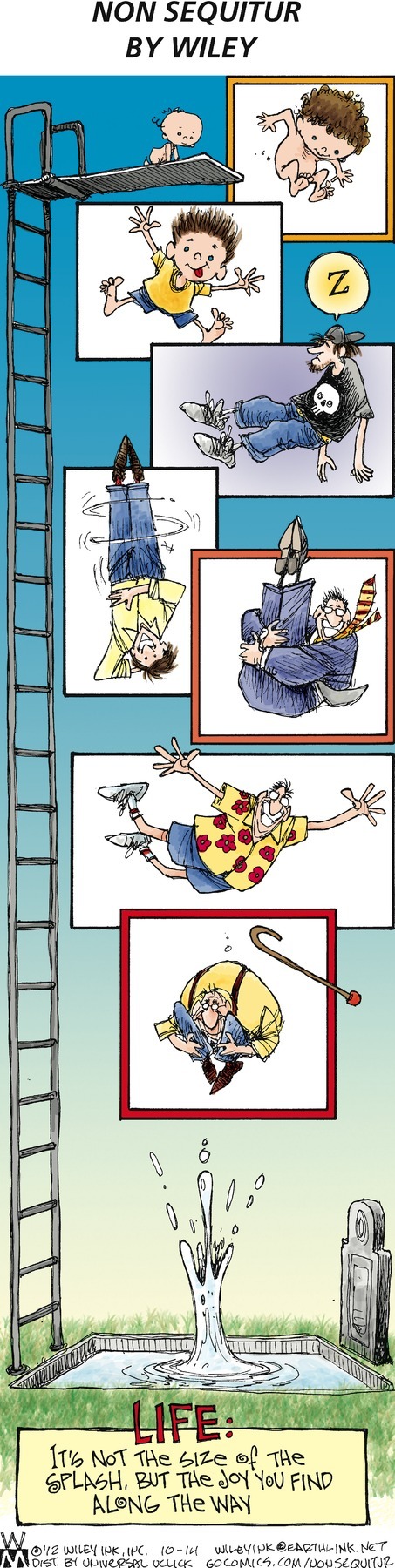 How High is this Diving Board?
A Problem in Astrodynamics
Dan Burns
Inspired by the Non Sequitur Cartoon from October 14, 2012
https://www.gocomics.com/nonsequitur/2012/10/14
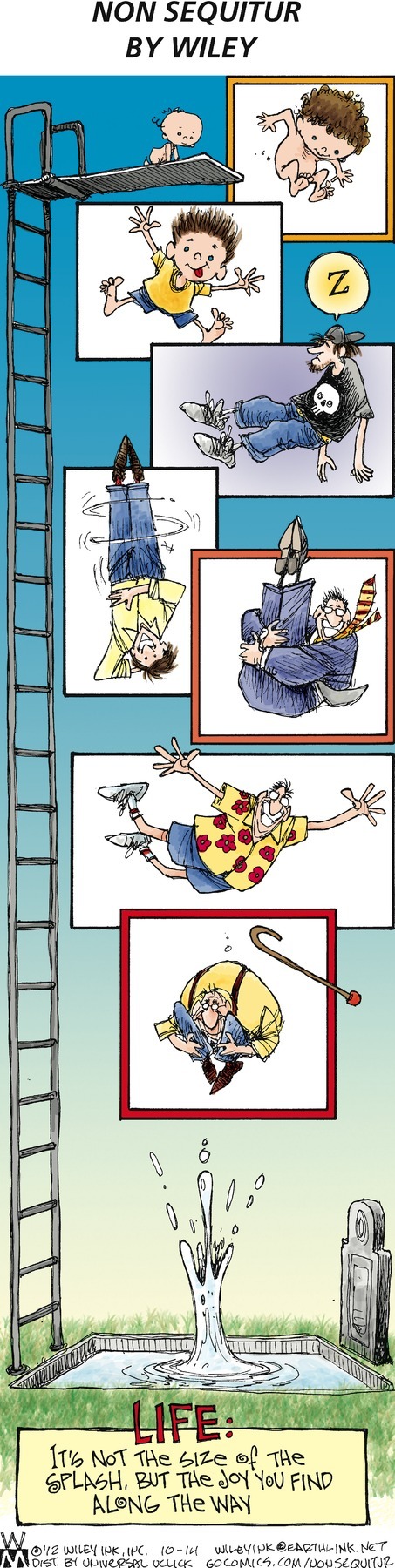 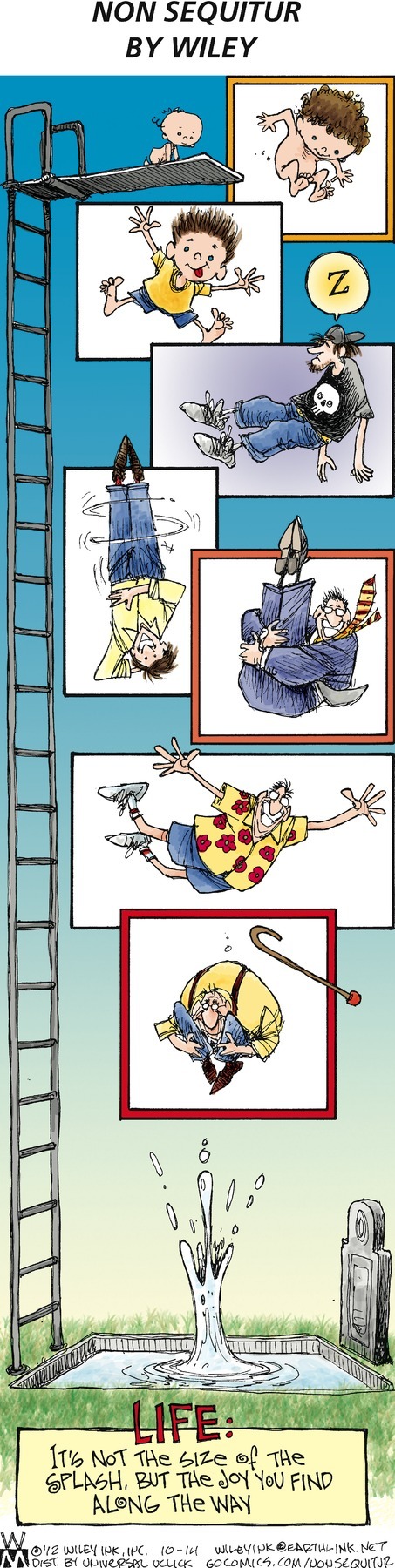 Imagine an elliptical orbit that is so stretched out that it appears to be a line.
This is a linear orbit, the distance to fall is twice the semi-major-axis (a) of this orbit. (Earth’s radius is negligible)
The time to fall from the diving board is half the period
Assuming Earth’s gravity is only factor
http://www.motleytech.net/falling-into-the-sun.html
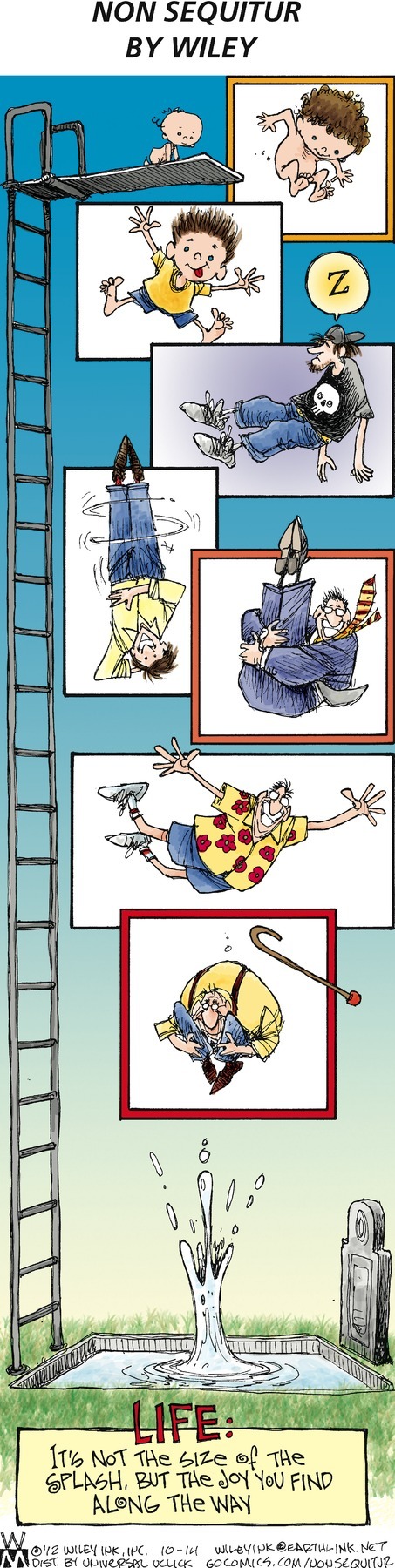 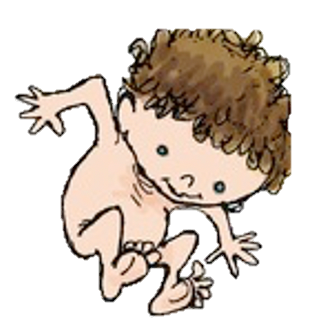 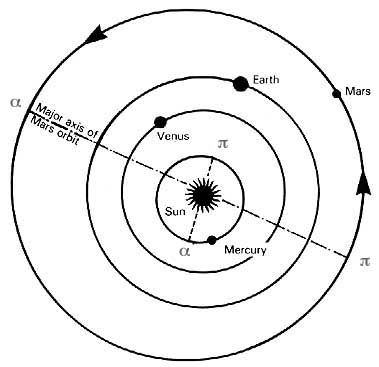